Музей Русская изба
Разделы экспозиций:-краеведение;-история;-народная игрушка;-картинная галерея.
Формы деятельности:-поисковая;-фондовая;-экспозиционная;-познавательная.
Направления деятельности:-охрана и пропаганда подлинных памятников истории;-осуществление воспитательной и образовательной деятельности: содействие в реализации патриотического воспитания, углубление знаний об истории России, обычаях и традициях родного края
Цель работы:

-приобщать детей к истокам русской народной культуры.

Задачи:

Воспитывать чувство любви к Родине.
Познакомить с историей родного края, помочь осознать его своеобразие как части родной страны.
Продолжать знакомить с произведениями устного народного творчества, учить видеть в них особенные черты русского характера, присущие ему нравственные ценности, представления о добре, красоте, правде, храбрости, трудолюбии, верности.
Расширять и углублять знания детей о народных праздниках и традициях.
Расширять представления о народной декоративной росписи, видах прикладного искусства.
Славянские обрядово-обережные куклы простые, милые и отчего-то очень-очень родные. От них веет домашним теплом, уютом, спокойствием, тихой радостью.
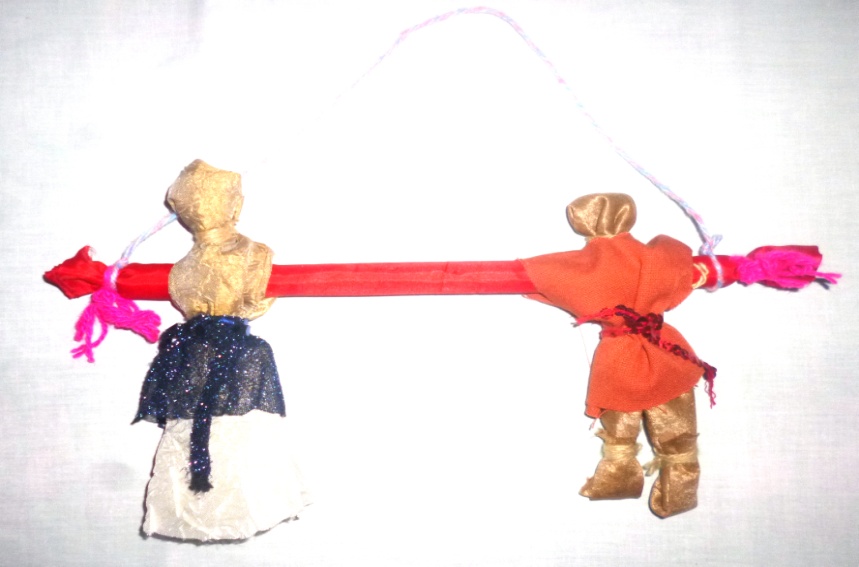 Широко использовалась плетёная посуда (корзинки, кузовки), глиняная (кувшины, горшки), чугунная (чугунки, сковороды), деревянная (ложки, миски).
Утюг был предметом дорогим, доступным немногим. Отдельные образцы весили до 15 кг. Часто они занимали центральное место в доме, их передавали по наследству. Напоминали такие утюги печки. А чтобы прогладить мелкие детали одежды, изготавливались маленькие утюжки.
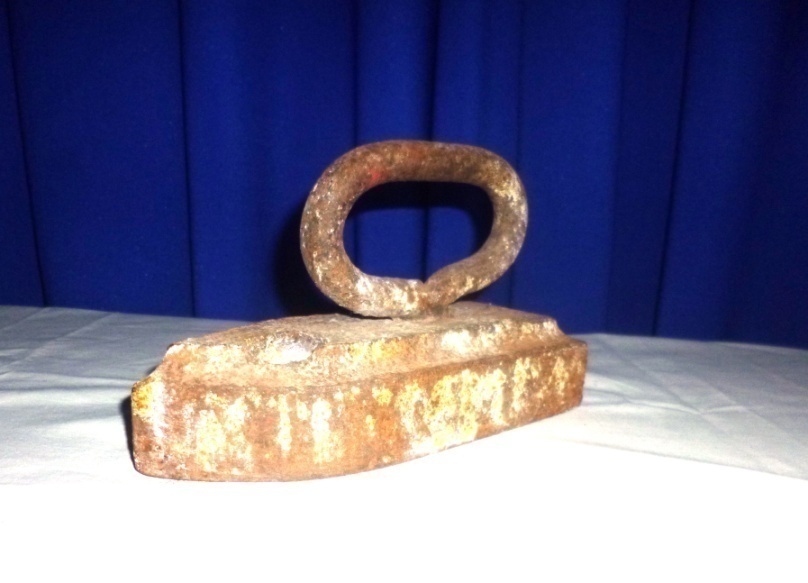 Чесалка для пряжи и прялка (самопрялка) – обязательная принадлежность каждого дома. Прядением занимались только женщины с самого детства – с 5-6 лет. В день  на самопрялке можно было спрясть 400 г шерсти( веретеном  потребовалось бы 7 дней). Самопрялка появилась на Руси  в 17 веке.
Лоскутное одеяло можно было встретить в каждом крестьянском доме. Оно придавало  неповторимый уют, тепло.  
Искусством вышивки к  19 веку владели все женщины на Руси. Они вышивали полотенца шерстью, шелком, серебром, золотом.  Цвет и узоры имели обрядовое значение.
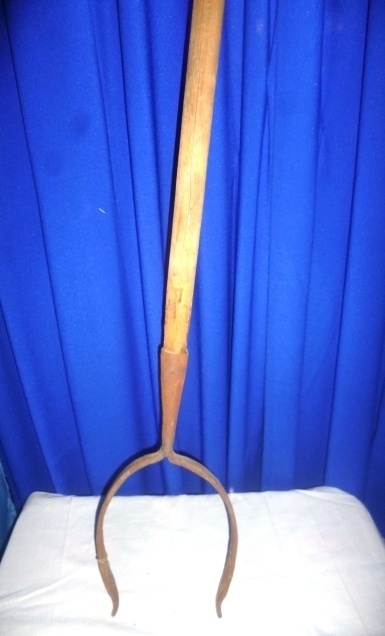 Во время экскурсии  дети могут потрогать экспонаты, ощутить их фактуру, вес,  а некоторые попробовать «в действии».
Полученные во время экскурсий, наблюдений знания дети закрепляют посредством продуктивной деятельности, с помощью развлечений, викторин.